Greetings and small talk
Read and translate:
Dobar dan. Ja sam vaša profesorica Jelena.
Dobar dan. Ja sam Dragana.
Mhm.. Ništa ne razumijem.
Dobar dan. Ja se zovem Marko.
Ja sam…
Zovem se…
Moje ime je….
Greetings
When we first meet:                              Answers:
Zdravo. Ja sam _________.          Drago mi je. Ja sam __________.
Ćao. Ja sam____________.          Zdravo. Ja sam______________.

When we know each other:
Zdravo. Kako si?                              Dobro sam. A ti?
Ćao. Kako ide?                                 Dobro sam, hvala. A ti?
Can you think of anymore greetings and answers?
____________________________
____________________________
____________________________
____________________________
____________________________
Translate
What is your name?                 
I’m _____________. 

Where are you from?
I’m from___________.
Introduction to children/friends
Hi! I am _________.      Zdravo! Ja sam________.
Where are you from?    Odakle si?
I am from ________.      Ja sam iz ____________.
What is your name?       Kako se zoveš?
My name is _______.     Zovem se/ ja sam _______.
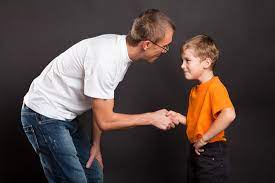 Introduction to adults
Hello! I am_______.      Dobar dan!  Ja sam________.
What is your name?      Kako se zovete?
My name is _______.     Zovem se/ ja sam ______.
Where are you from?     Odakle ste?
I am from ________.      Ja sam iz ____________.
Write dialogues for each picture
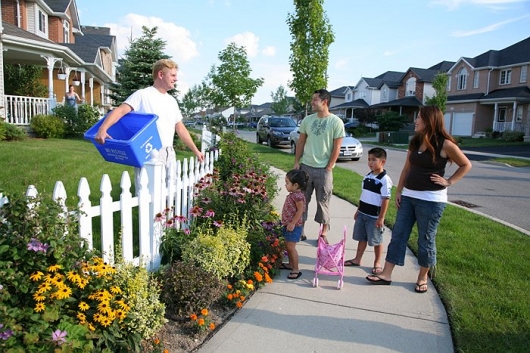 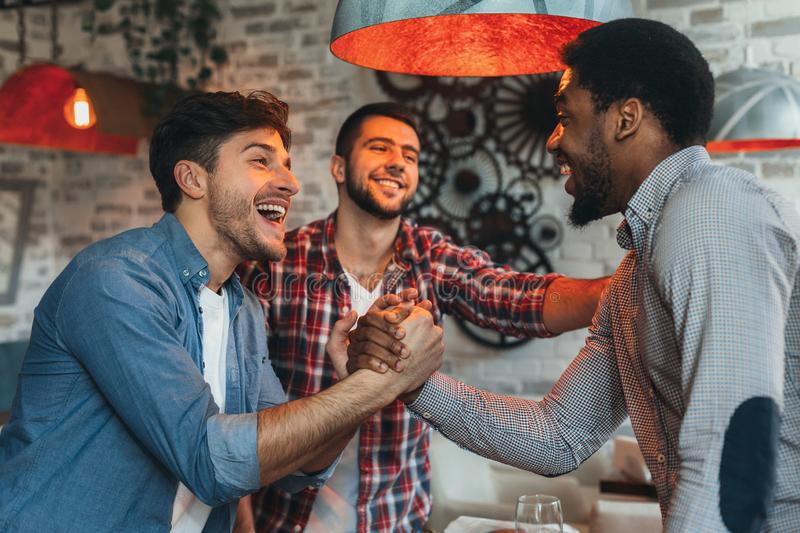 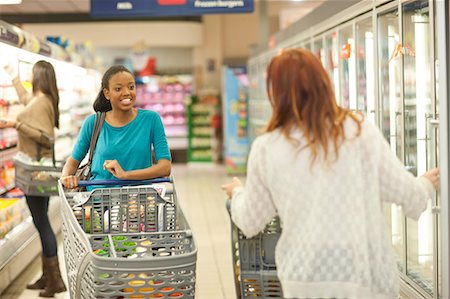 Wishes
Welcome! – Dobro došli!
Congratulations! – Čestitam!            
Bon appetite! – Prijatno!
Cheers! – Živjeli! 
Bless you! – nazdravlje!           
Happy birthday! – Srećan rođendan!
Have a nice trip! – Srećan put!
What would say in the following situations?
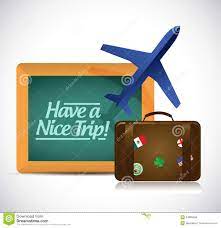 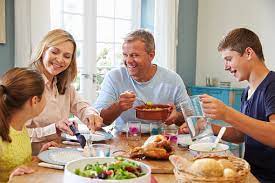 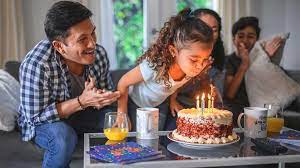 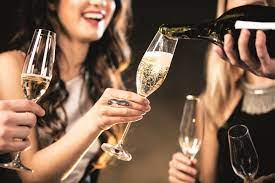